De beoordelings-formulieren en formatieve toets
1-3-2021
1
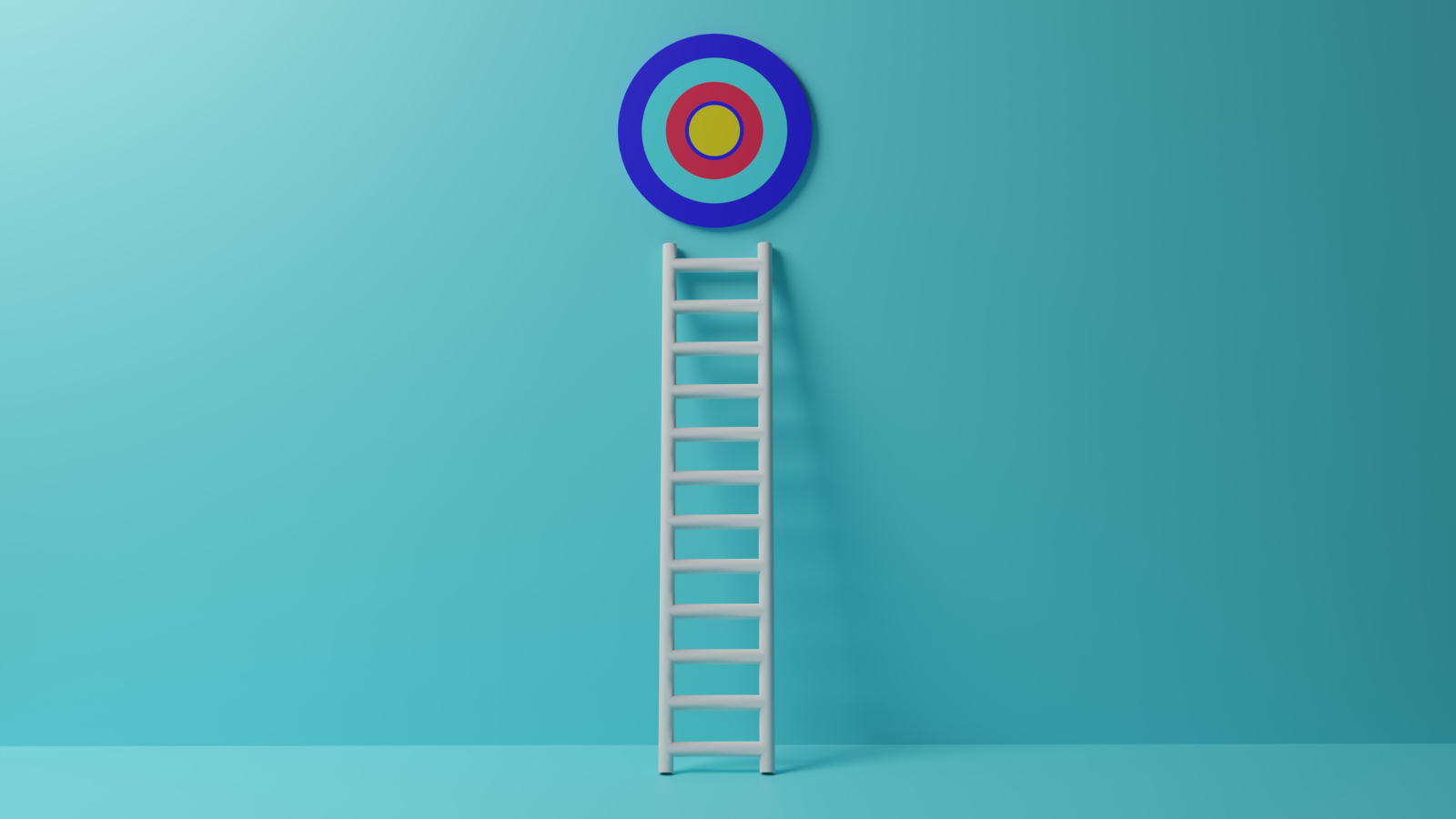 Wat ga je leren in deze periode?
We werken met succescriteria en leerdoelen (dadelijk een overzicht!) 
Op basis daarvan word je beoordeeld: wat heb je geleerd en welke vaardigheden heb je ontwikkeld.
In deze periode zijn er drie toetsvormen:
1. Je maakt als groep een portfolio (verslag) over het hele project. Hiervoor is het beoordelingsformulier 'Projectvoorbereiding’. 

2. Je verzameld over de uitvoering van het evenement bewijzen over je eigen ontwikkeling en voert hierover een refelectiegesprek. Hiervoor is het beoordelingsformulier 'De praktijk’. 

3. Je maakt een toets over de belangrijkste begrippen en modellen. Hiervoor krijg je een begrippenlijst.
2
Onderwerp van de presentatie
4-3-2021
2 Beoordelingsformulieren!
Beoordelingsformulier Projectvoorbereiding
Project Evenementen
> uitleg in week 7!
Beoordelingsformulier Praktijk
Project Evenementen
Daar gaan we:
3
Onderwerp van de presentatie
13-9-2023
Beoordelingsformulier Projectvoorbereiding
In de projectvoorbereiding komen alle onderdelen die nodig zijn om tot een goed evenement te komen. De succescriteria en beoordelingsspecificaties zijn leidend voor de beoordeling, maar onderstaande onderwerpen zouden in een goede projectvoorbereiding terug moeten komen. Meer informatie over deze onderwerpen vind je op de Wiki en in de lessen.
•	De opdrachtgever
•	De doelgroep
•	Het terrein 
•	Het concept
•	Actielijst en strokenplanning
•	Communicatie
•	Draaiboek
•	Personeelsplanning
•	Financieel overzicht
•	Risico analyse
•	Presentatie opdrachtgever
4
4-3-2021
5
13-9-2023
6
Onderwerp van de presentatie
13-9-2023
7
Onderwerp van de presentatie
13-9-2023
Beoordeling:
Totaal 100 punten te behalen >
8
13-9-2023
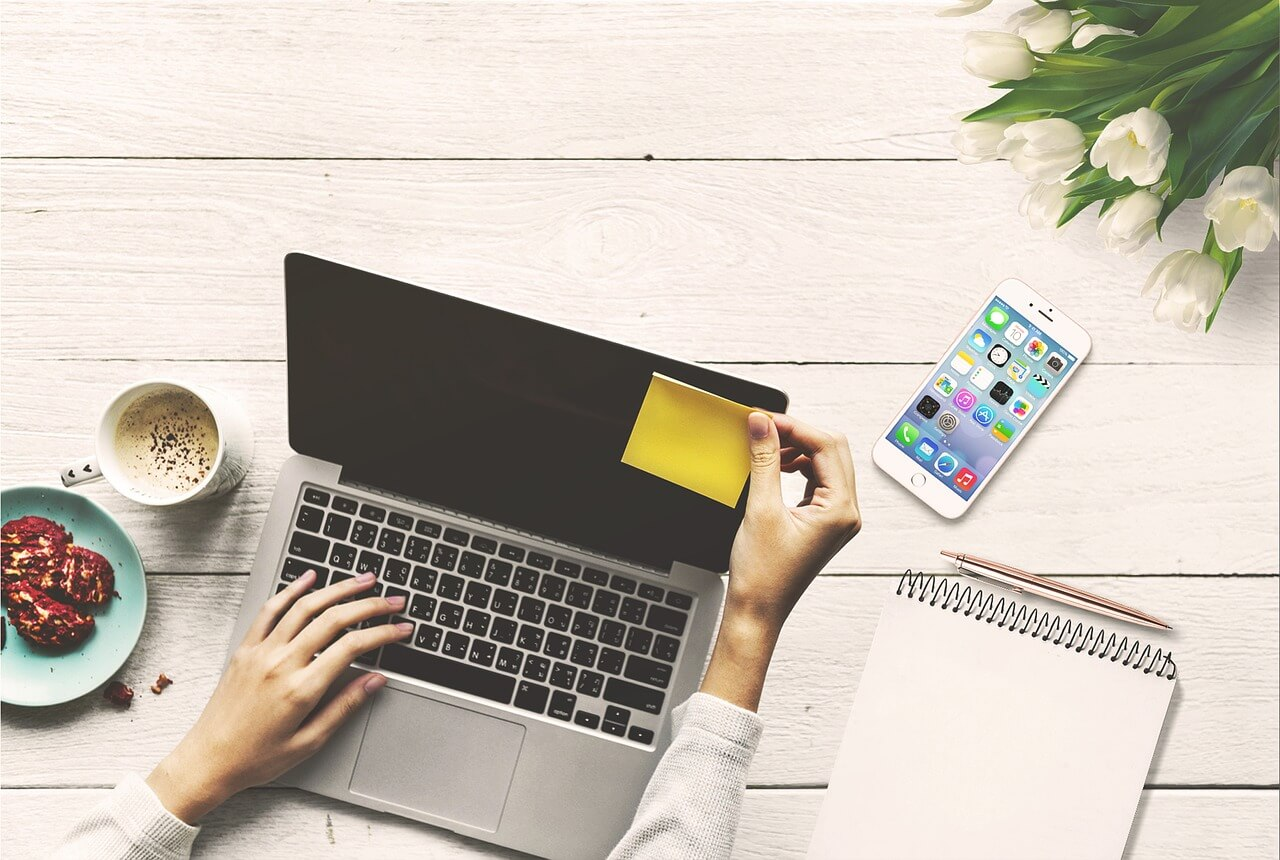 Hoe gaan jullie hier mee aan de slag?
9
13-9-2023
Formatieve toets
10
Onderwerp van de presentatie
13-9-2023
Wat is dat?
Toetsen om te zien wat jullie geleerd hebben & om feedback te geven.
OF om te horen waar het verslag versterkt kan worden.
OF te horen dat jullie op de goede weg zijn.
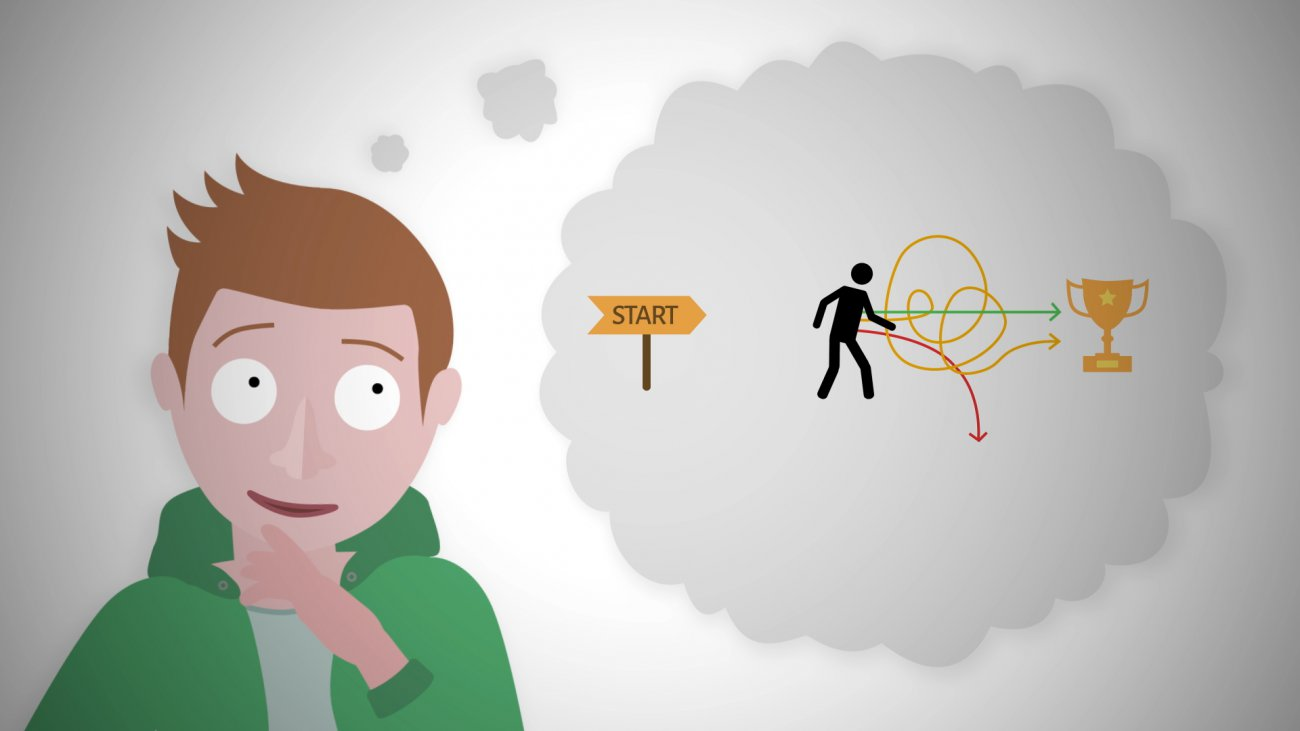 11
13-9-2023
Opdracht
Aan het einde van week 4, op vrijdag 22 september leveren jullie hoofdstuk 1 tot en met 4 in.

Wij beoordelen die aan de hand van het beoordelingsformulier. 

We geven ook feedback en een ‘voorlopige beoordeling’.

Dit cijfer kunnen jullie laten staan OF je werkt opnieuw aan deze hoofdstukken en levert een verbeterde versie bij de deadline in. 

Cijfer kan dan niet meer lager, alleen hoger!
12
13-9-2023
Hoofdstuk 1 tot en met 4?
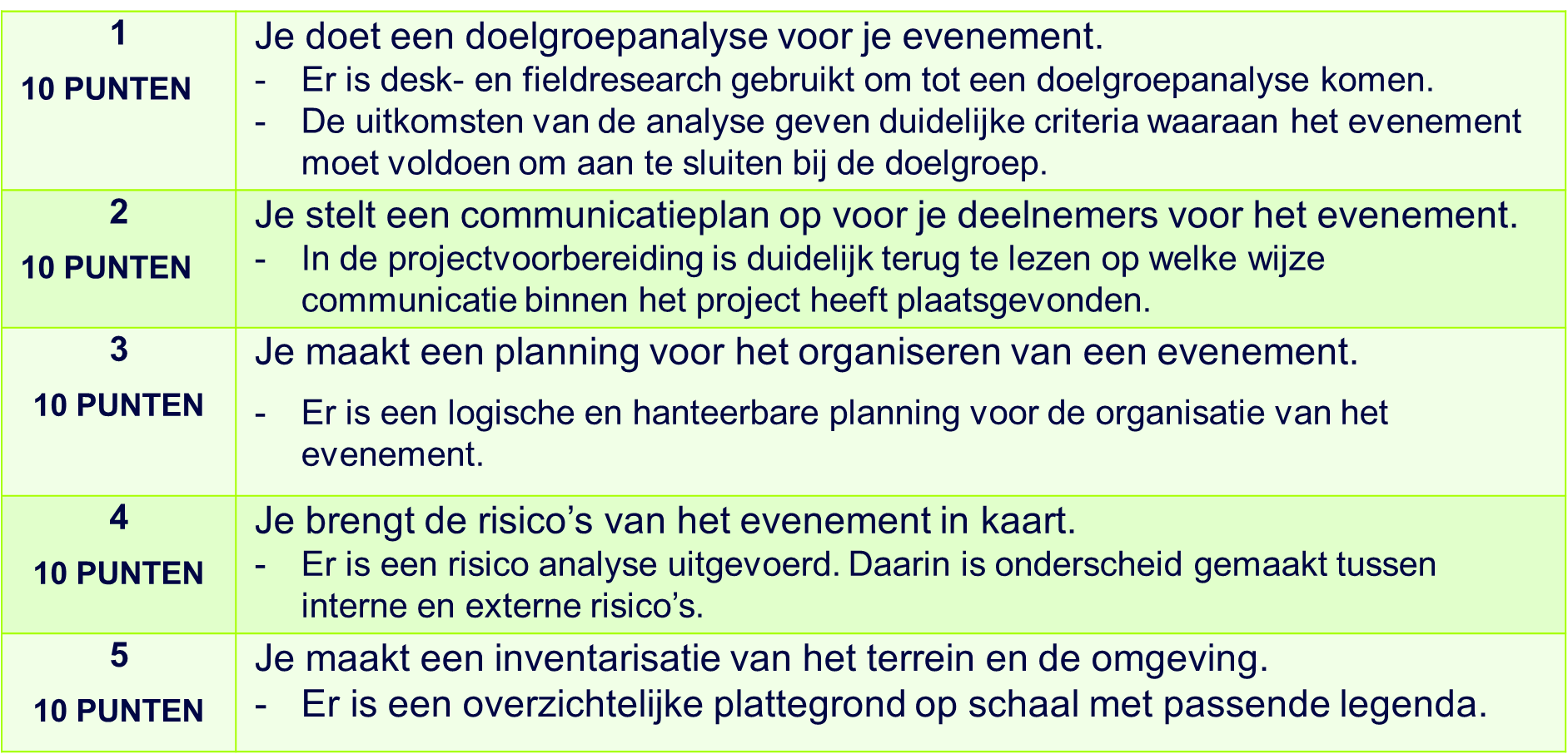 13
13-9-2023
Succes!
14
Onderwerp van de presentatie
13-9-2023